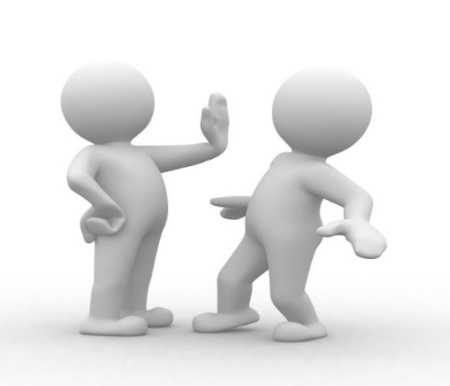 Государственный гражданский служащий обязан
соблюдать запрет получать в связи с выполнением служебных (должностных) обязанностей не предусмотренные законодательством Российской Федерации вознаграждения (ссуды, денежное и иное вознаграждение, услуги, оплату развлечений, отдыха, транспортных расходов) и подарки от физических и юридических лиц
воздерживаться от поведения (высказываний, жестов, действий), которое может быть воспринято окружающими как согласие принять взятку (подарок) или как просьба о даче взятки
Исключение:  
подарки,
полученные на официальных мероприятиях